MULTICOM - Large-Scale Sampling and Mining of Template Based Models
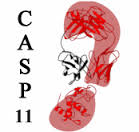 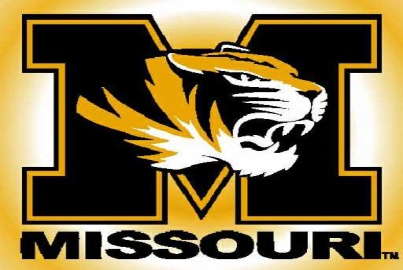 Jianlin Jack Cheng
Computer Science Department
University of Missouri, Columbia, USA
Mexico, 2014
Large-Scale Model Sampling
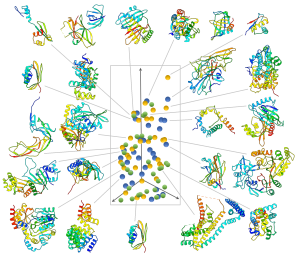 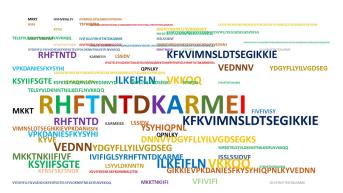 Targeted
Sampling
Sequence Space
Fold Space
Template & Alignment
Combination
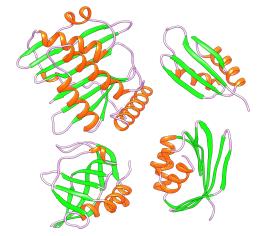 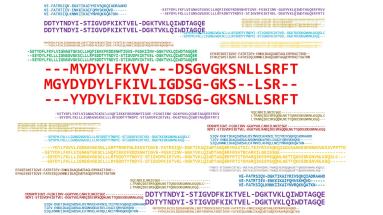 Model 
Generation
Model Pool
Alignment Space
Large-Scale Model Mining
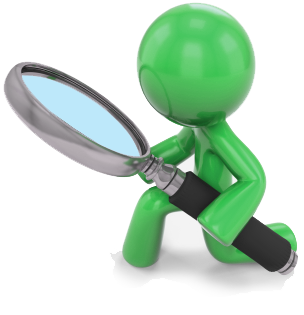 Model Ranking
Massive Assessment
Internal or CASP
Model Pool
Combination
Refinement
Side Chain Tuning
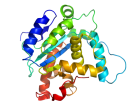 Large-Scale Sampling of Templates, Alignments, and Models
Template Library
Alignment Combination
125,000 templates
(in-house)
1. Alignment Combination Based on E-Values
Model 
Generation
Fold 
Sampling
2. Alignment Combination Based on Structures
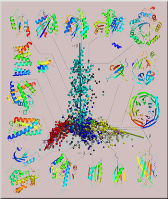 39,000
(in-house)
Modeller MTMG FUSION
3. Multiple Sequence Alignment + Structural Features
Third-party (local)
150 – 200
Models
Contributions of Samplers on TBM Targets
MULTICOM (Human)
MULTICOM (Server)
Large-Scale Model Quality Assessment
Large-Scale Model Quality Assessment
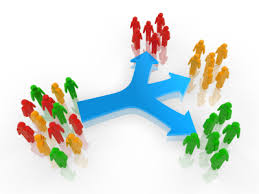 Tactics
Diversity
Stratification
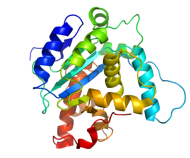 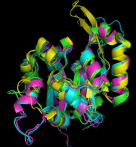 Combine similar models
or fragments
Combination
3DRefine (energy, bond, angle)  + FUSION
to refold unaligned loops and tails
+ SCRWL for side chain packing (server)
Tuning
Exception 
Handling
Automated detection and replacement of bad models (worked in all 13 server exception cases)
Good Case 1: T0762-D1, MULTICOM Server
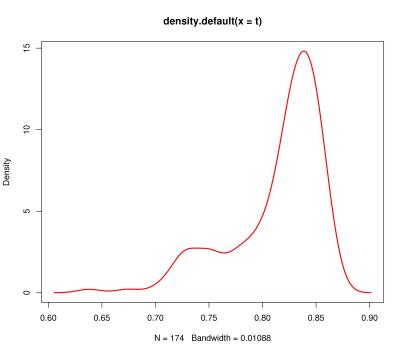 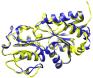 GDT: 0.84
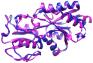 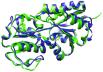 GDT: 0.87
GDT: 0.73
Blue: structure
Gold: model
GDT-TS score: 0.86
0.6    0.65    0.7     0.75    0.80    0.85      0.9
Templates: 4IB2, 4EF1, 4OTE, 4K3F, 3UP9, 3GXA, 4GOT

The best server model designated
as the first model
Distribution of GDT-TS Scores of MULTICOM Server Models
Good Case 2: T0853-D1, MULTICOM Human
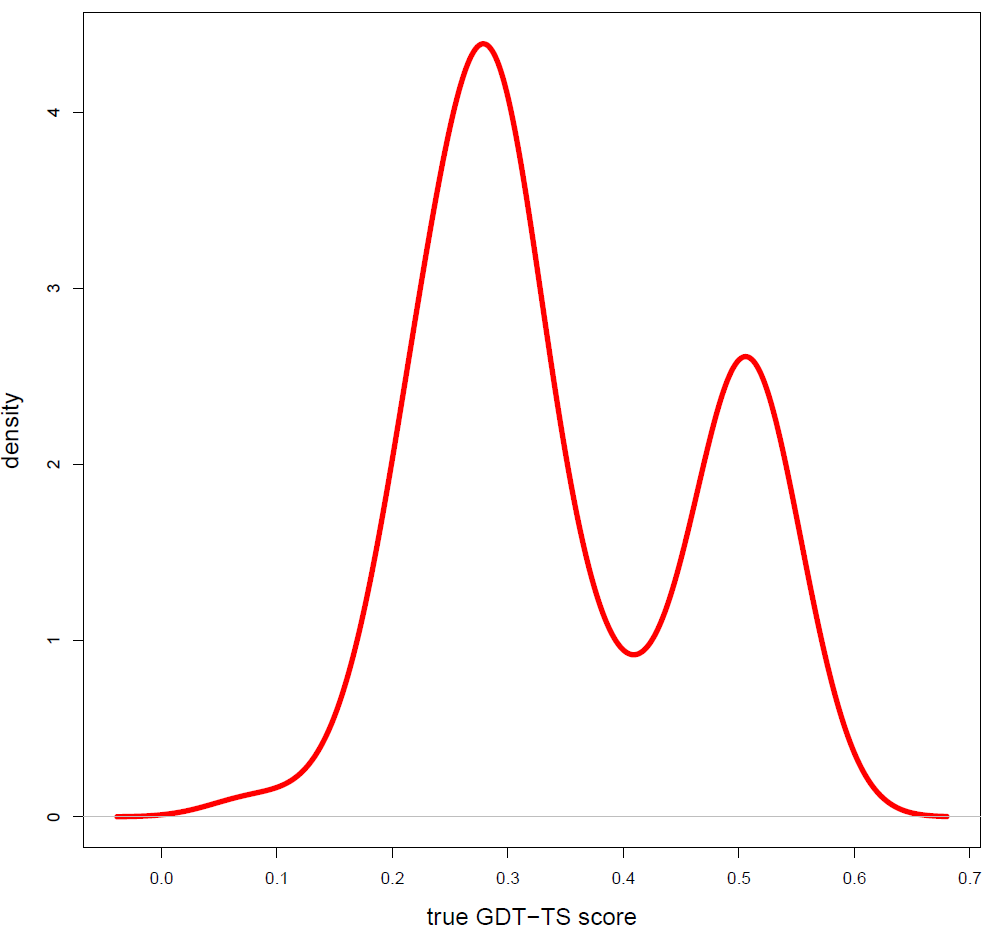 0.0    0.1      0.2      0.3     0.4     0.5      0.6     0.7
Blue: structure
Gold: model
GDT-TS score: 0.59
Distribution of GDT-TS Scores of  CASP Server Models
Server models: 
            Zhang-Server_TS1
            BAKER-ROSETTASERVER_TS4 
            myprotein-me_TS1

Human model is better than
           Zhang-Server_TS1
Good Case 3: T0783-D2, MULTICOM Human
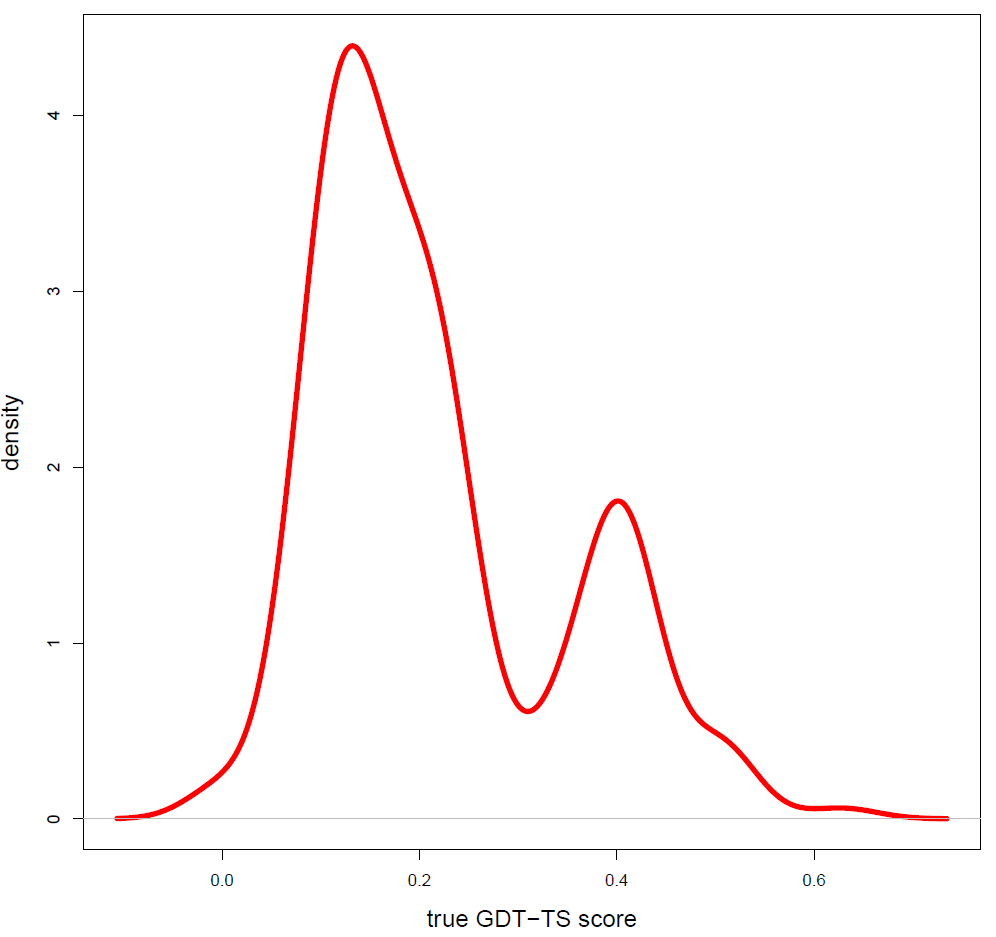 Blue: structure
Gold: model
GDT-TS score: 0.63
0.0        0.2         0.4         0.6
Distribution of GDT-TS Scores of CASP Server Models
Server models: 
          nns_TS1 
          nns_TS3 
          nns_TS2
          FFAS-3D_TS1
Human model: 
         The same GDT-TS score
         Better side-chain quality
Bad Case: T0827-D1, MULTICOM Human
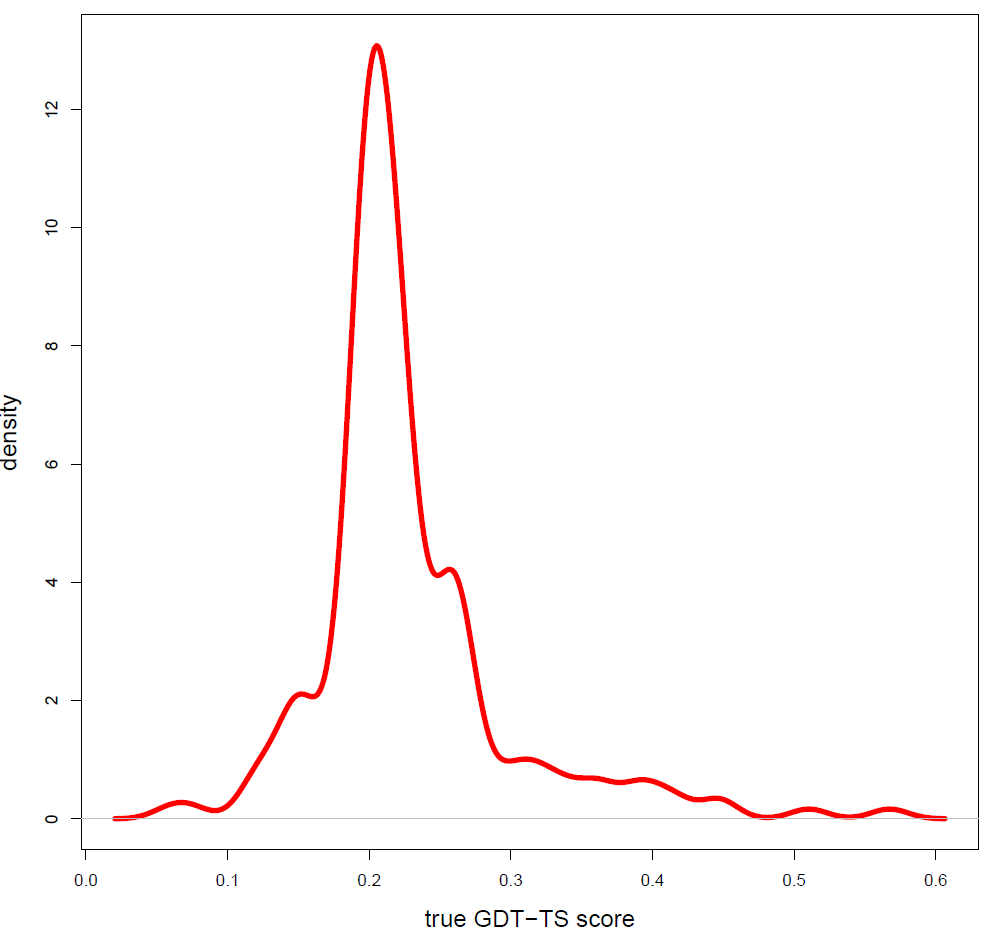 0.0      0.1      0.2        0.3        0.4      0.5        0.6
Distribution of GDT-TS Scores of CASP Server Models
Blue: structure
Gold: model
GDT-TS score: ~0.22


Selected and combined models 
of low (average) quality
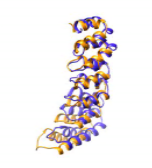 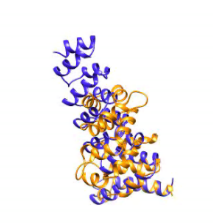 Success, Struggle and Failure
Large-scale independent sampling
  Large-scale quality assessment 
  Exception handling
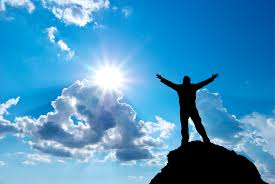 Model combination
Model refinement
Model refolding
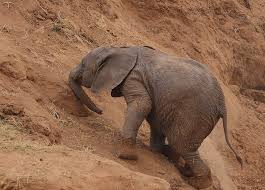 Template recognition in thin, remote profile 
  Alignment in thin, remote profile
  Quality assessment with few good models
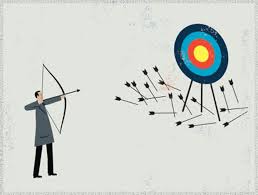 Acknowledgements
Group Members
Badri Adhikari
Deb Bhattacharya
Renzhi Cao
Jilong Li
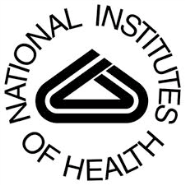 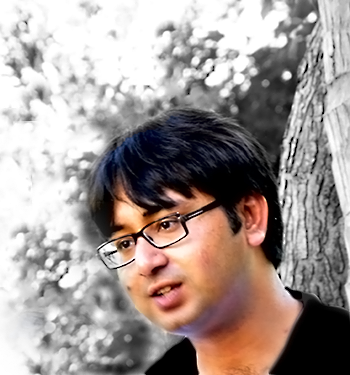 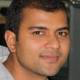 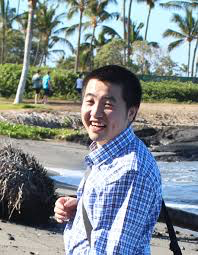 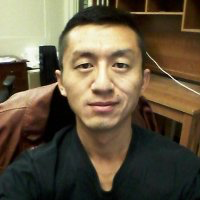 CASP Assessors
    Dr. Roland Dunbrack
CASP Organizers
CASP Server Predictors
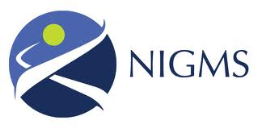